Promoting Deep and Wide Thinking / Early Dual Degrees in Basic Sciences (ThinkBS)
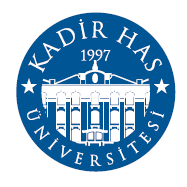 Project nº: 2019-1-TR01-KA203-077194 
TEAM MEETING AT UNIDEB
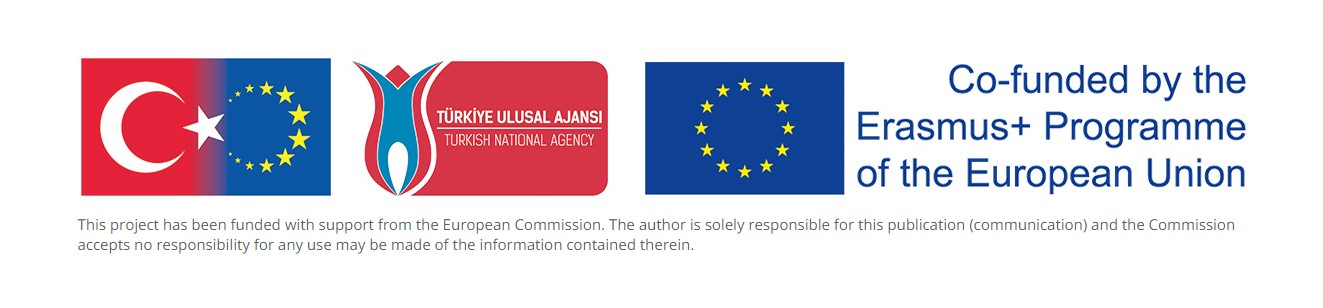 Contents
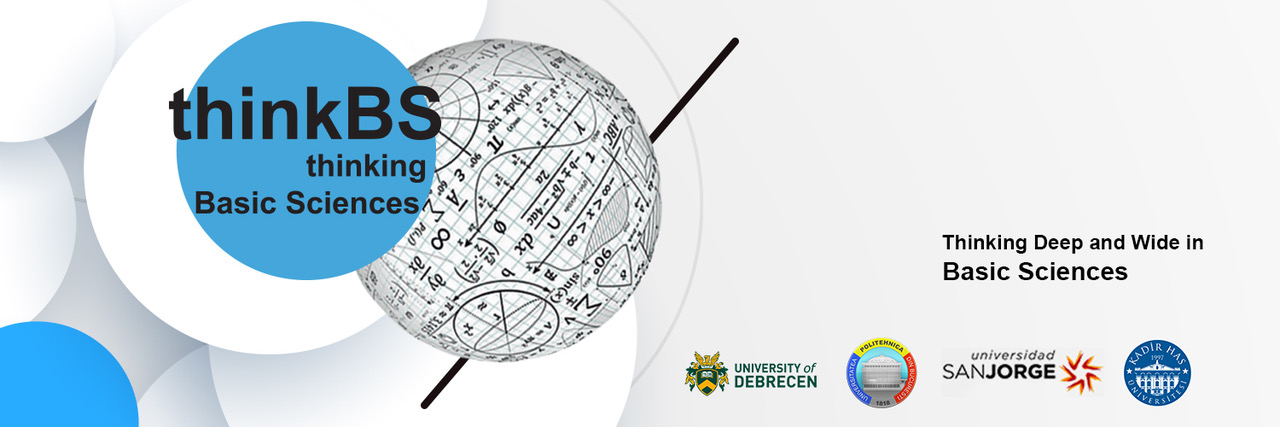 Transnational Project Meetings
Kick-off Meeting 
Time Table of Meetings

Intellectual Outputs
O1. Curricula Design
Lectures
O2. Educational Material
Summer Courses
O3. Educational Platform

Multiplier Events
Learning, Teaching, Training Activities
Financial Report
Transnational Project Meetings
Meeting Content on Proposal

Project Meeting 3: Project Progress Assessment Meeting HU

To share and discuss the development of the learning platform (IO3) and distribute tasks regarding its development and updating.
To define the objectives of the intensive programmes (C2*), and agree on teaching&learning and assessment methodologies, lecturers’ selection, learning outcomes, etc.
To define materials development for C2. Organization of summer school, year 2

*C2: Summer School in Romania
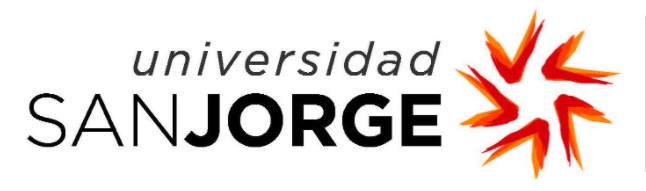 Iı. Intellectual Outputs
O1. CURRICULA DESIGN: Blended Learning Curriculum

Lectures

O2. EDUCATIONAL MATERIAL: BLENDING LEARNING AND SUMMER COURSES

Summer Courses

O3. EDUCATIONAL PLATFORM FOR BLENDING LEARNING
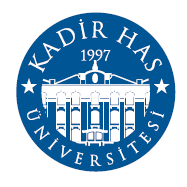 O1. CURRICULA DESIGN: Blended Learning Curriculum
Unideb - Hungary
UPB - Romania
Usj - spaın
Khas - Turkey
What was on the proposal?

1st level Advanced Linear Algebra, Advanced Calculus, Engineering Electives (8 courses)
2nd level Abstract Algebra, Partial Differential Equations, Engineering Electives (8 courses)
3rd level Topology and Geometry, Introduction to real and complex analysis, Engineering Electives (8 courses)
Upper
Advanced
Intermediate
O2. EDUCATIONAL MATERIAL: BLENDING LEARNING AND SUMMER COURSES
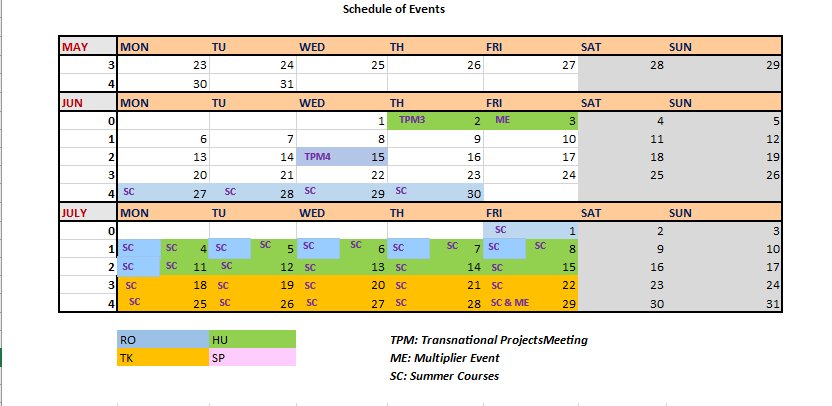 Re-Scheduling
TMP4 – Romania: 15 July
Multiplier Event - Turkey: 29 July
Summer Courses:
1st Summer Course in Hungary: 4-15 July
2nd Summer Course in Romania: 27 June-11 July 
3rd Summer Course in Turkey: 18-29 July
'Call for Participation' for the Summer Courses
By USJ
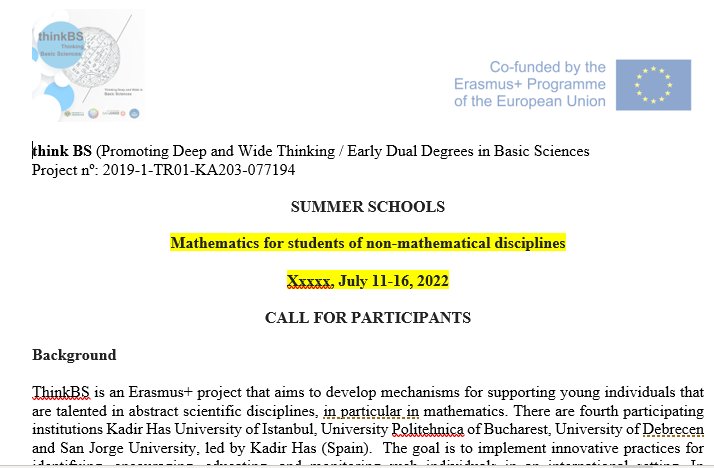 Warnings from National Agency 
!!! has to be 2 weeks long : There may be conflicts…
Information of these courses with dates

Requirements of the participants or the ideas that may arise as to how to select the participants.

Certificates
O3 EDUCATIONAL PLATFORM FOR BLENDING LEARNING
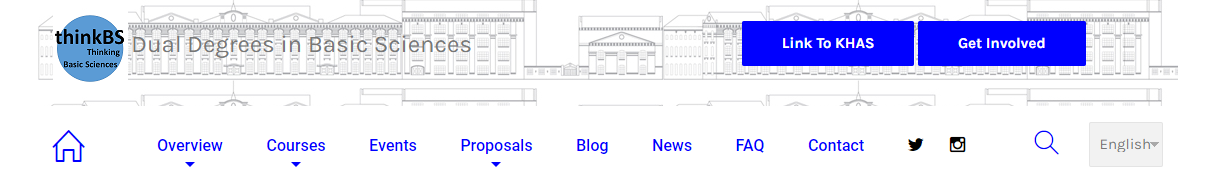 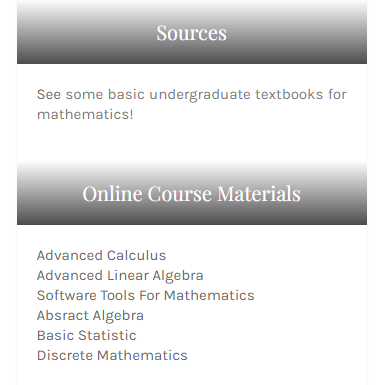 http://thinkbs.khas.edu.tr/
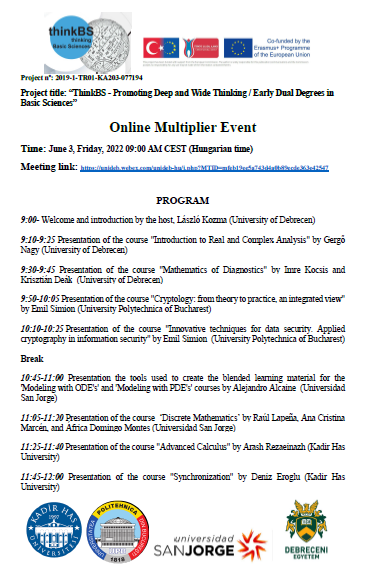 MultIplIer Events
Learning, Teaching, Training Activities
MultIplIer Events
Fınancıal Report
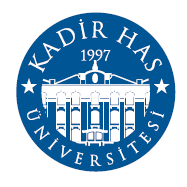 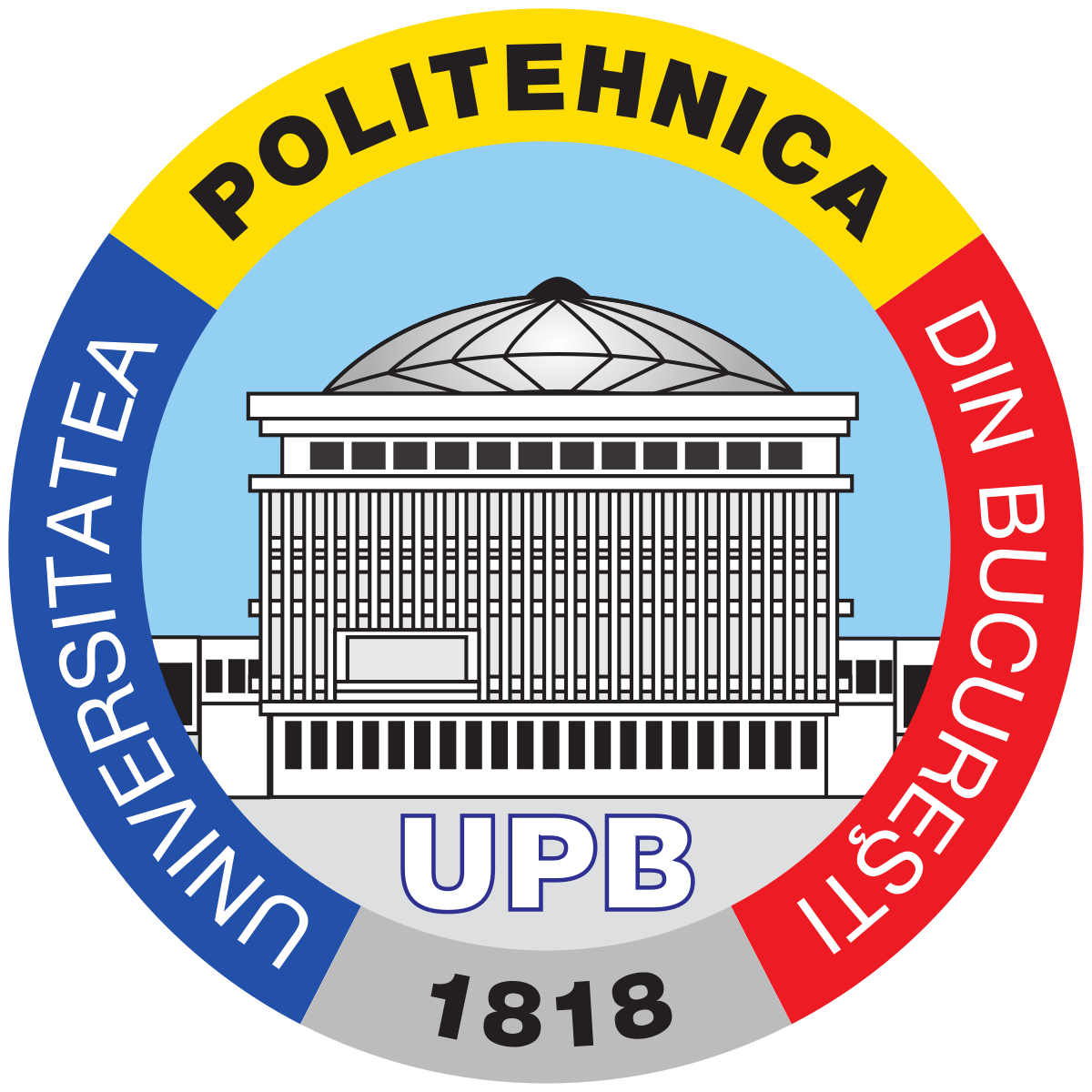 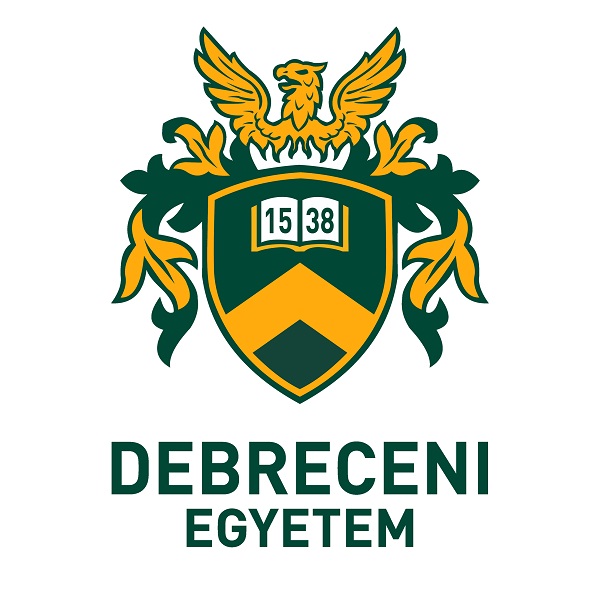 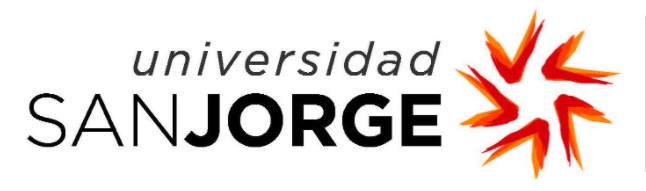